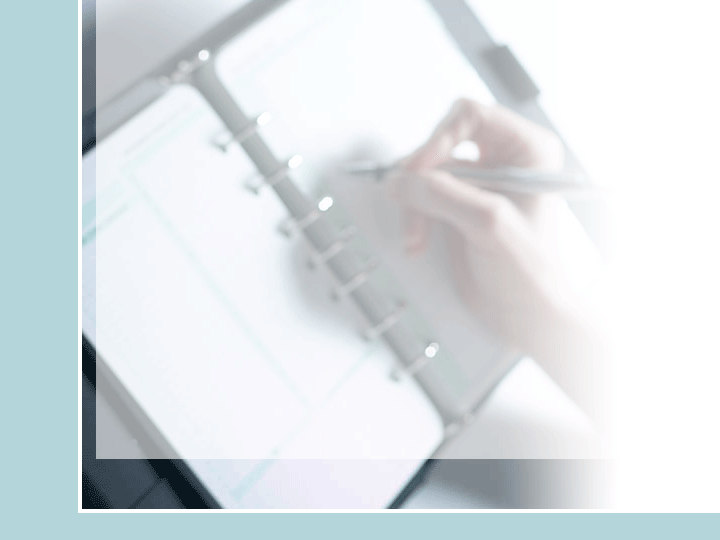 Многоаспектный анализ текста – условие успешного формирования коммуникативной компетенции.
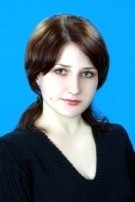 Морозова Инна Валентиновна, 
учитель русского языка и 
литературы 
2  квалификационной категории
МОУ СОШ №10
г. Сальска, Ростовской области.
Содержание
Эпиграф
Актуальность опыта
Ведущая идея опыта
Теоретическая база опыта
Технология опыта: цель, задачи
Результативность опыта
Система диагностики
Источники
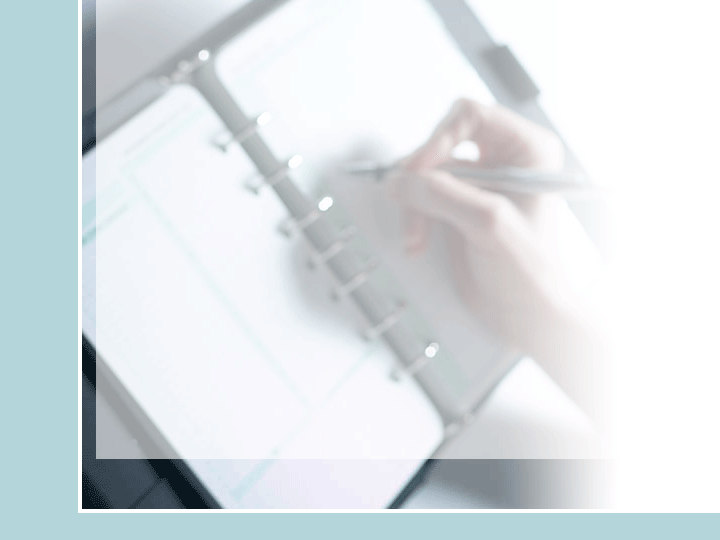 Эпиграф
Читается трояким образом: 
первое - читать и не понимать; 
второе - читать и понимать; 
третье - читать и понимать даже то, что не написано.
                                                                                                                                     Я.Княжнин
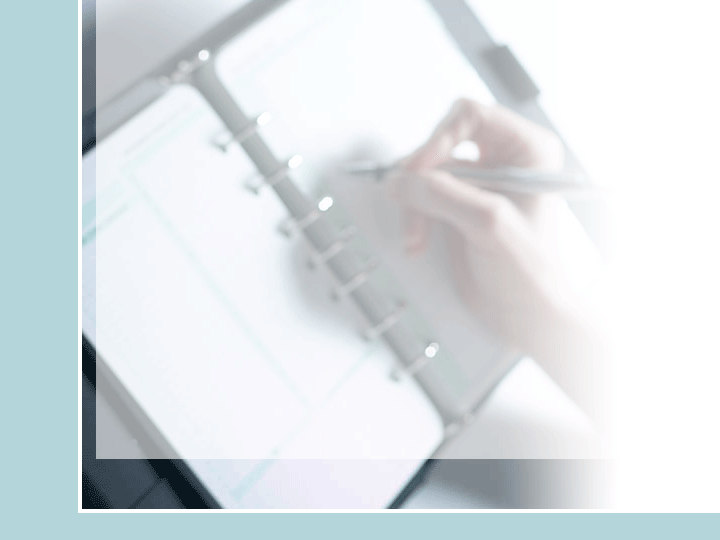 Актуальность опыта
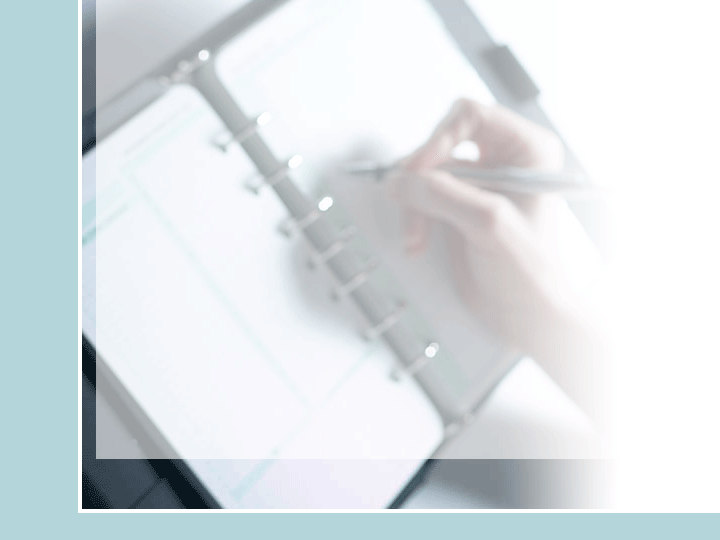 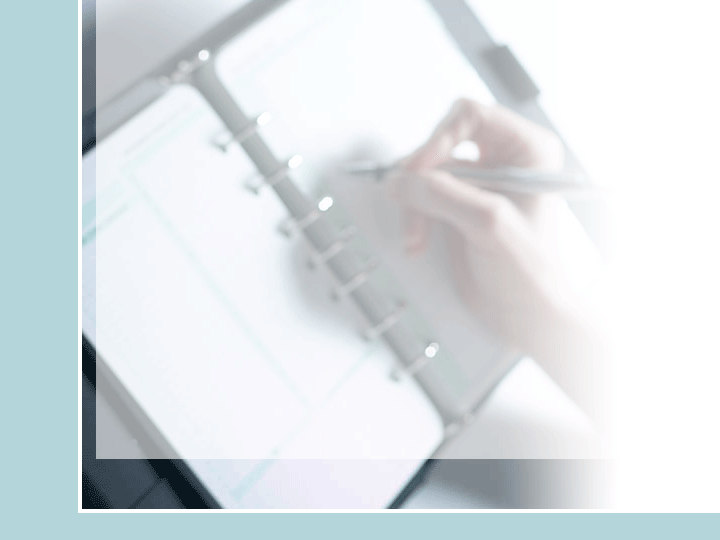 Ведущая идея опыта
Учить учащихся свободно, правильно и выразительно говорить и писать на родном языке, пользоваться им в жизни как основным средством общения.
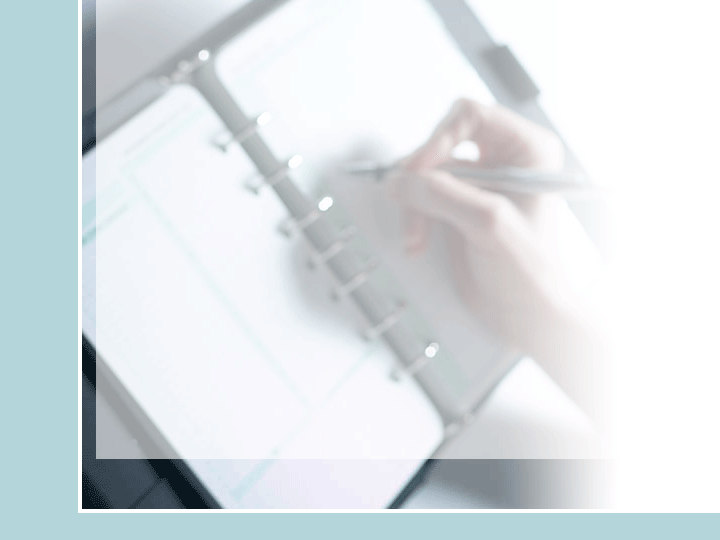 Ведущая идея опыта
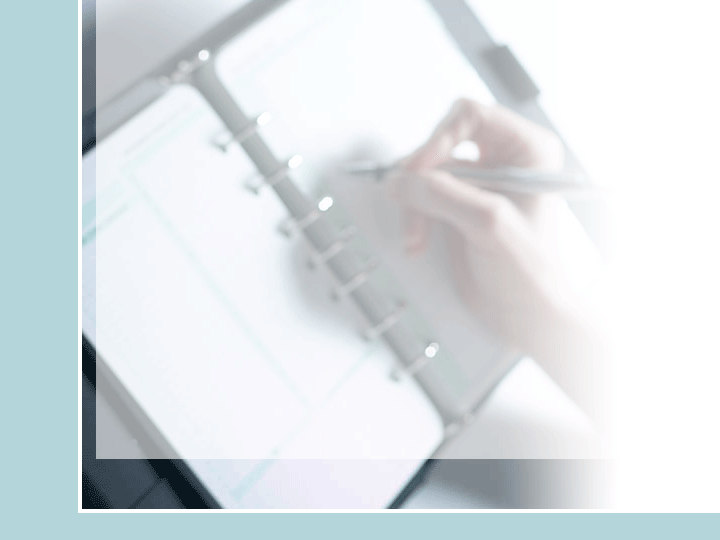 Диапазон опыта
применим как на отдельно взятом уроке или его части, так и в системе уроков
необходим на уроках в среднем и старшем звене
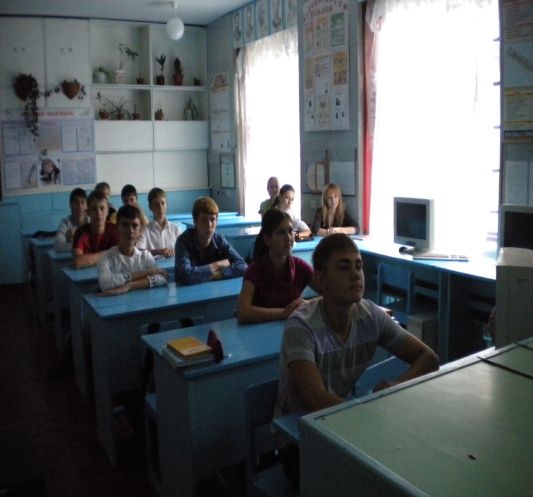 может использоваться во внеклассных мероприятиях
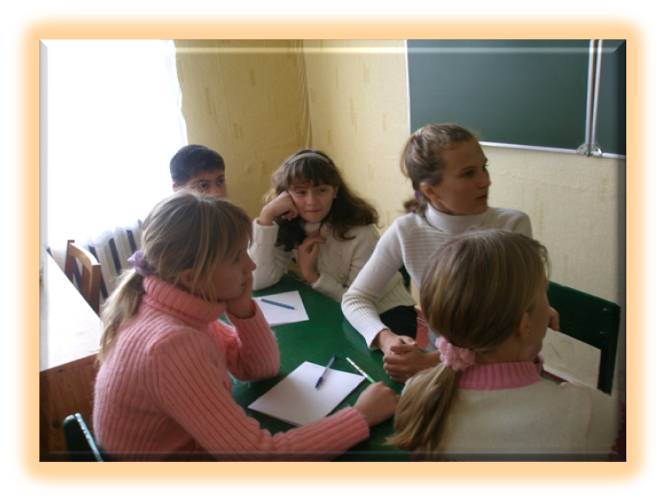 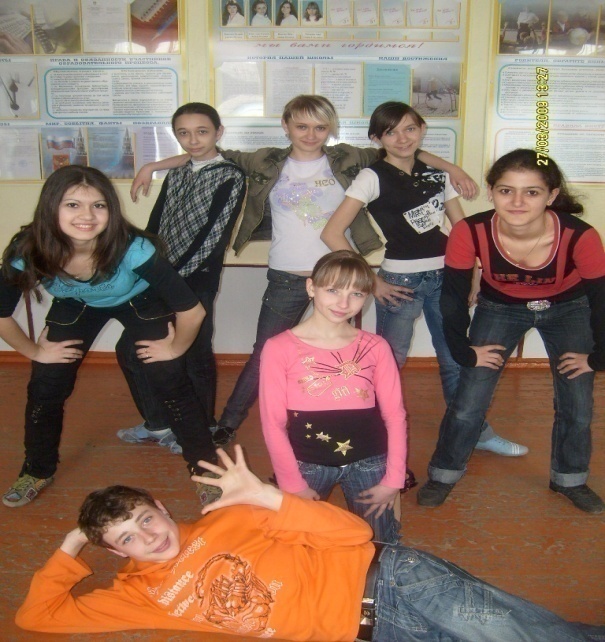 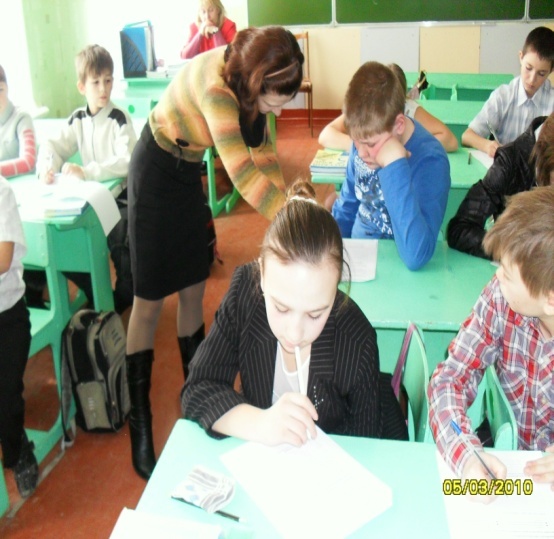 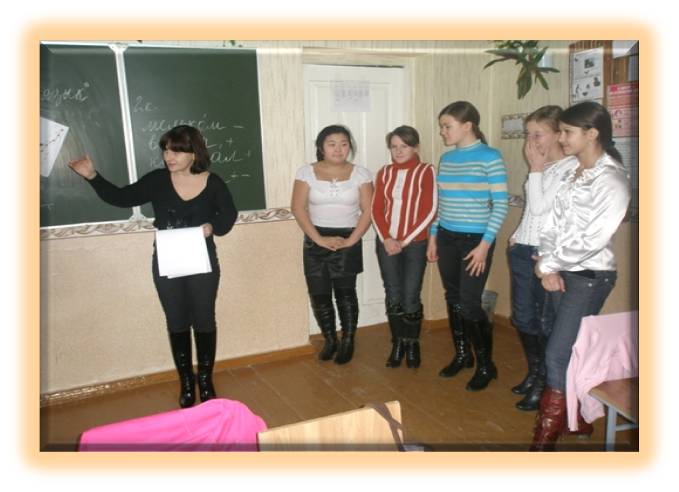 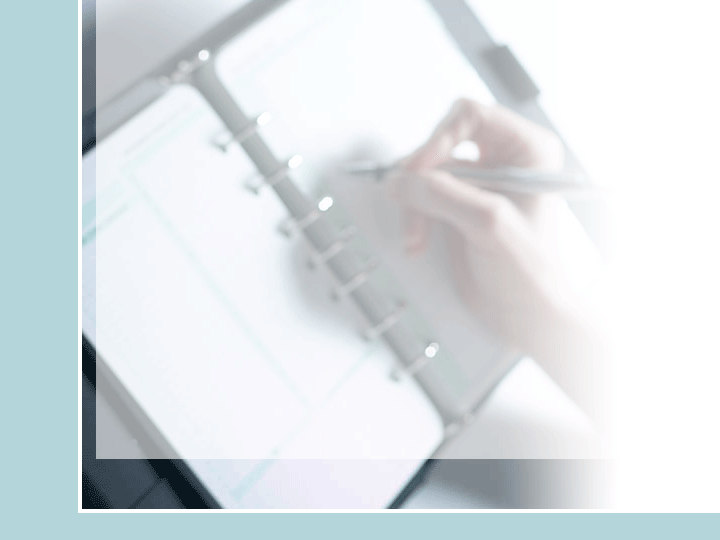 Теоретическая база
«Цель изучения родного языка -  овладение  им (языком) в должной мере для жизни внутренней и вместе с тем  внешней».

 И.И. Срезневский
«О тесной связи языка и жизни народа, его духовной культуры». 

Ф.И. Буслаев
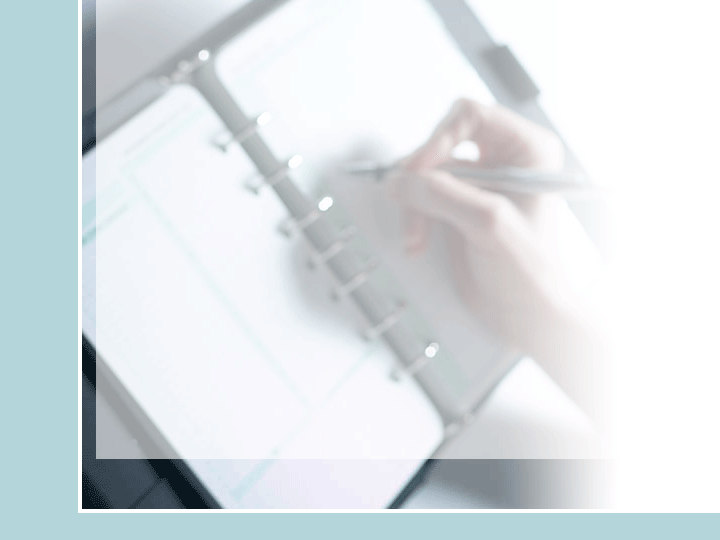 Научные направления создания  современной методики  развития речи
Психолингвистическая теории языкового сознания (И.А.Зимняя, В.П.Зинченко, А.Н.Леонтьев, А.А.Леонтьев)
Глубокое обоснование особой роли текста и речевой среды в развитии чувства языка у школьников (Т.М. Пахнова)
Поиск эффективных путей совершенство-вания работы по развитию речи (Н.С. Рождествен-ский)
Педагогичес-кая риторика (Т.А.Лады-женская, 
М.Р.Львов, 
Н.А.Ипполи-това)
Лингвистическая теория языковой личности (Ю.Н.Караулов, 
А.М.Шахнарович)
Курс русской словесности (Р.И.Альбеткова, 
А.И.Власенков,
А.И.Горшков)
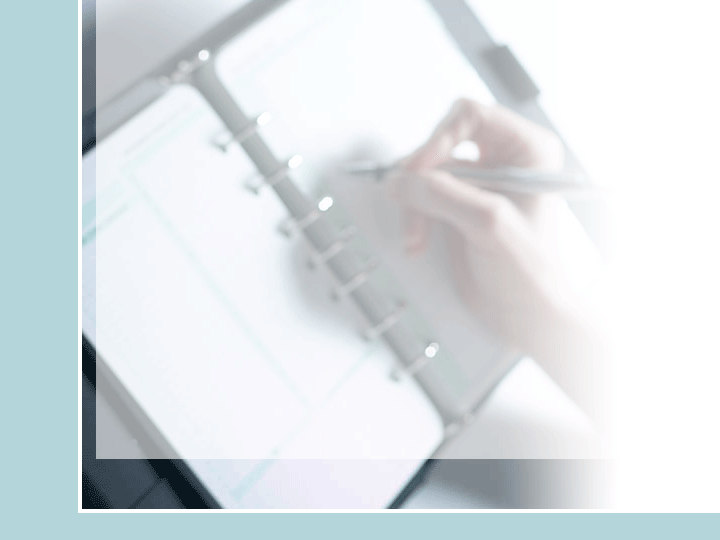 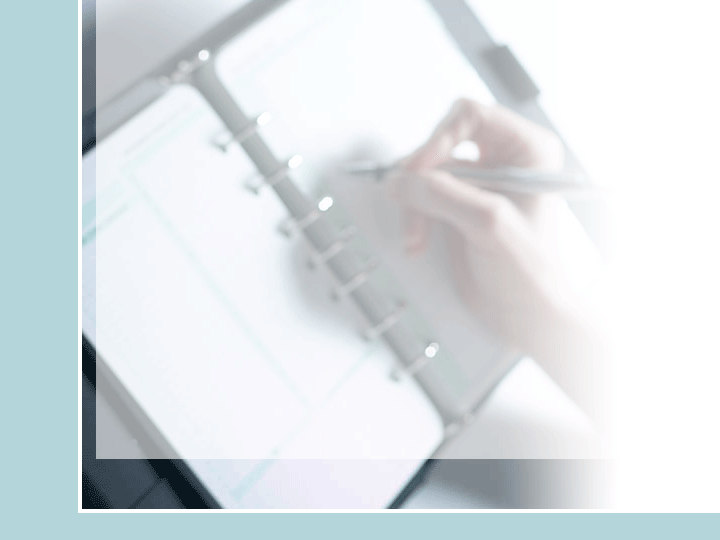 Технология опыта
Цель: на основе информации текста учить  понимать и интерпретировать текст в соответствии с темой, стилем, функционально-смысловым типом речи, создавать в письменной форме высказывания, соблюдая основные языковые нормы.
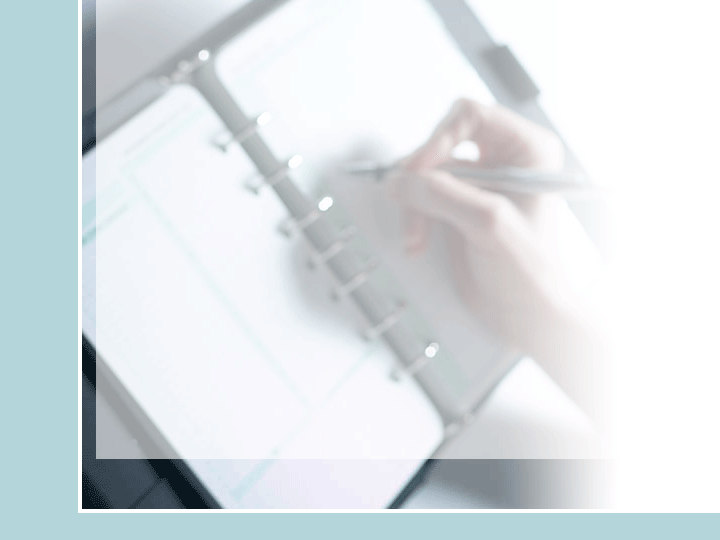 Задачи: 

разработать и апробировать приёмы и методы формирования навыка многоаспектного анализа текста на уроках русского языка; 
определить уровень сформированности навыка написания изложения;
создать условия речевой самореализации личности обучающихся, в том числе и на государственной итоговой аттестации.
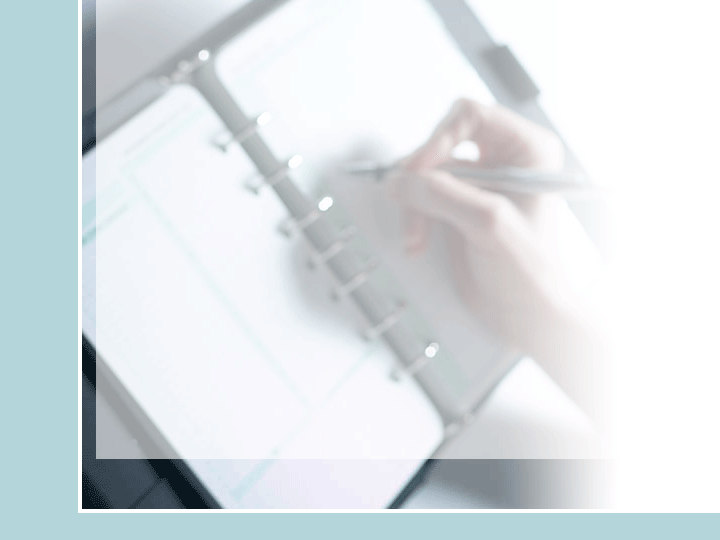 Создание связного текста
определять тему текста
называть основную мысль
определять тип и стиль речи
отбирать материал: выделять  ключевые слова, 
опускать детали
избирать наиболее желательную форму языкового 
выражения
составлять план и рассказывать по плану
научить заканчивать рассказ
отвечать на вопросы выдержками из текста (цитатами)
передавать прочитанные предложения другими словами
сокращение текстов
свободный  и творческий диктанты
письменные ответы на вопросы
составление  предложений на определённую тему
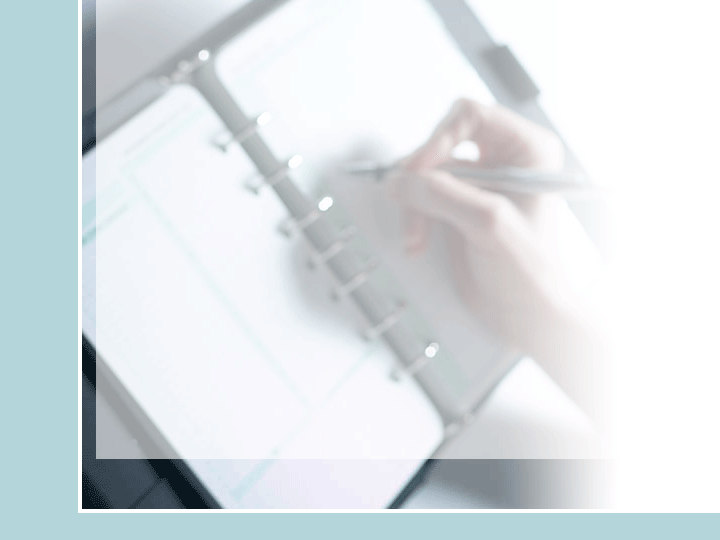 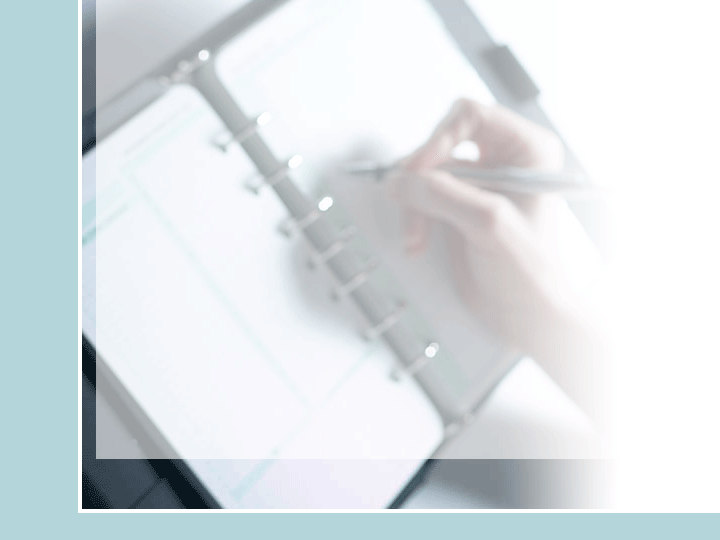 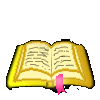 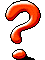 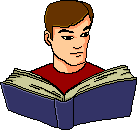 Многоаспектная работа с текстом
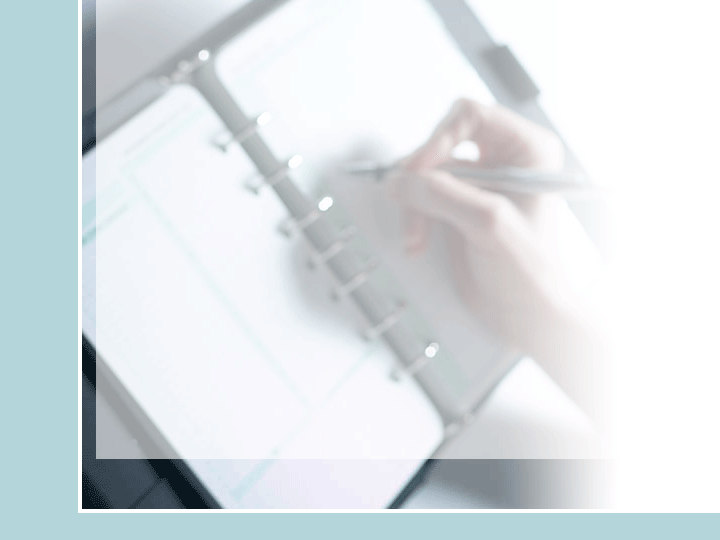 Результативность опыта
Формирование положительной мотивации изучения русского языка
Ежегодное участие в конкурсах:
«Русский медвежонок» – языкознание для всех  по русскому языку; 
2.  «Золотое руно» по литературе.
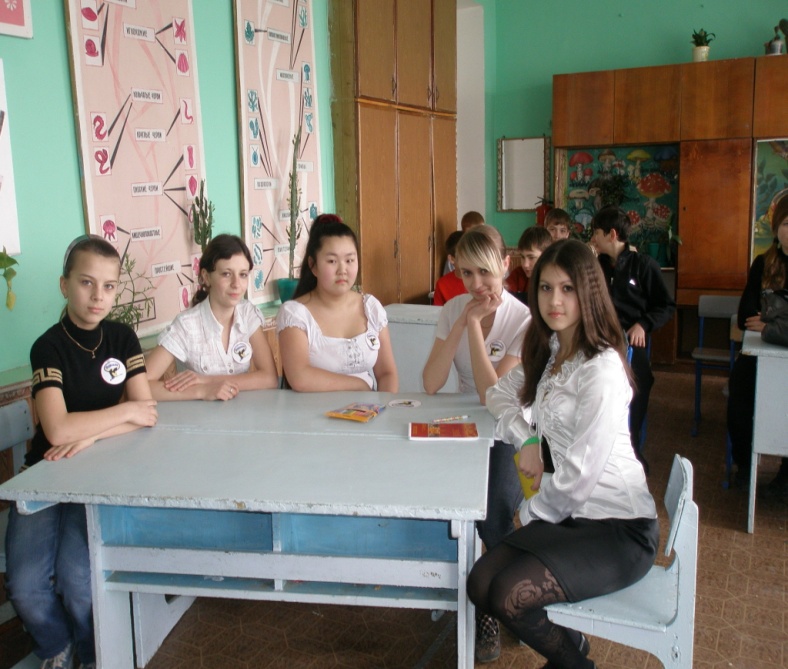 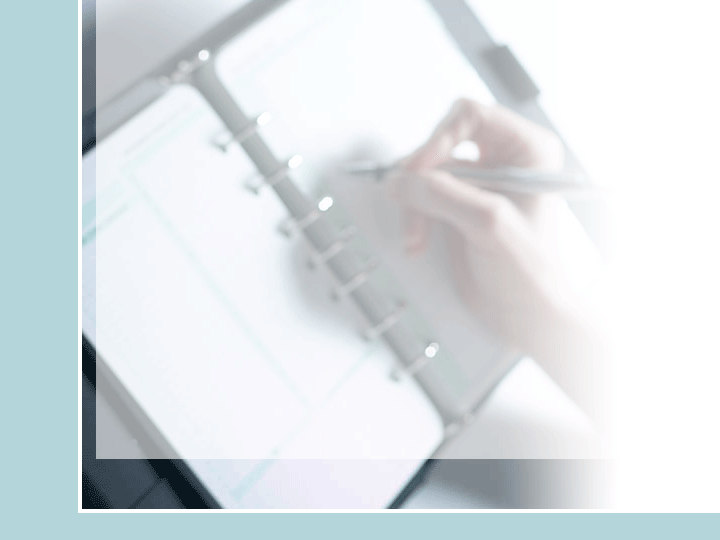 Совершенствование речевого развития
Работа кружка 
«Искусство слова» 
на базе
МОУ СОШ №10 
для учащихся  6 – 9 классов.
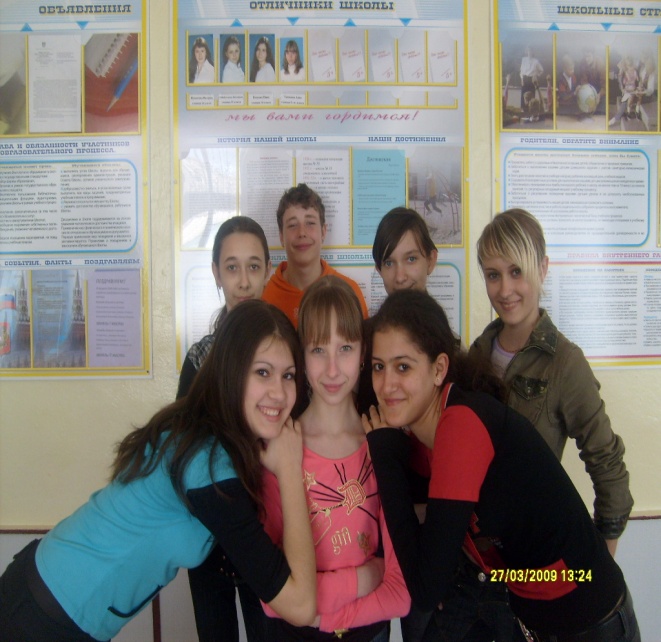 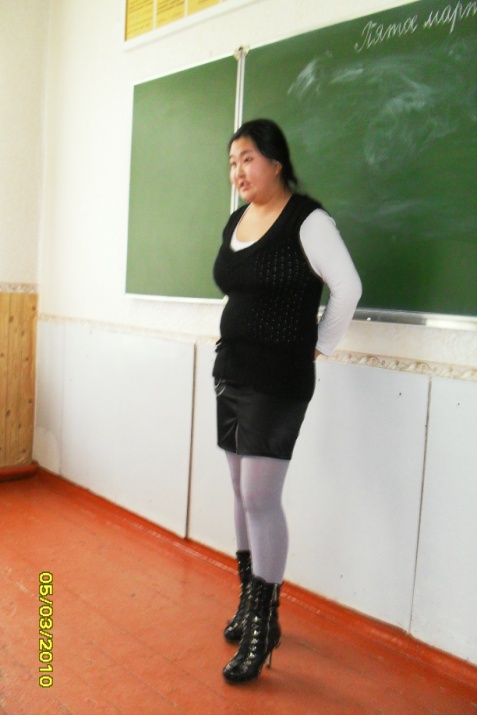 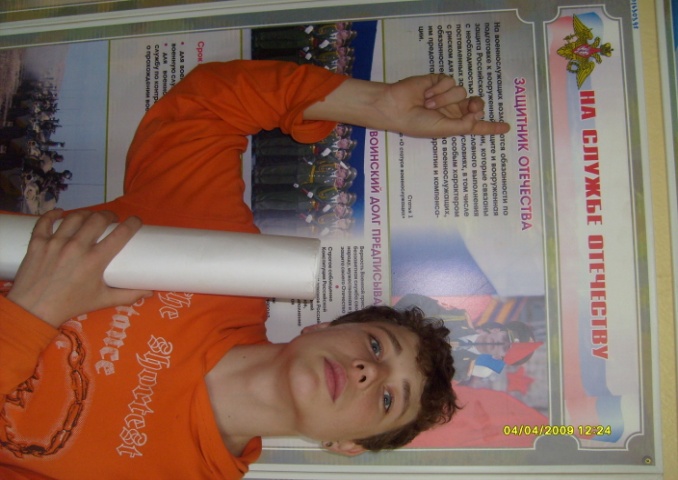 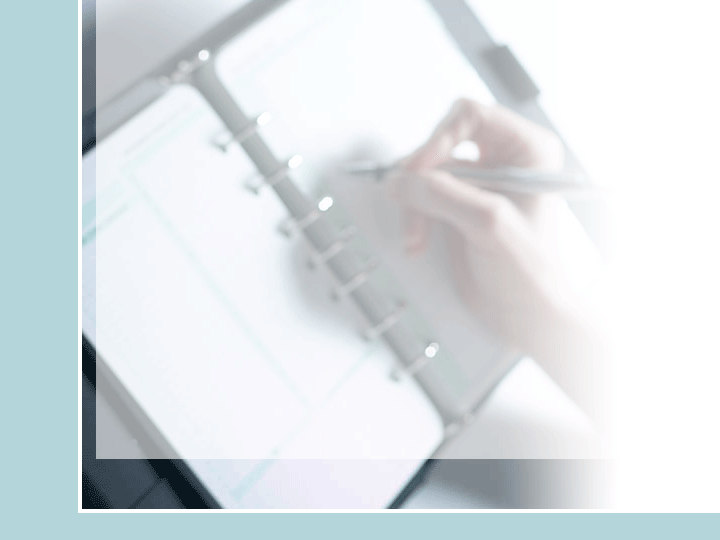 Реальные успехи в учебе, конкурсах, олимпиадах
Победитель городской олимпиады по литературе – 
Хан Надежда, ученица 9 «А» класса.
Команда кружка МОУ СОШ №10 - 
дипломанты в конкурсе «Парад премьер. Россия молодая».
В номинации «Театральная постановка».
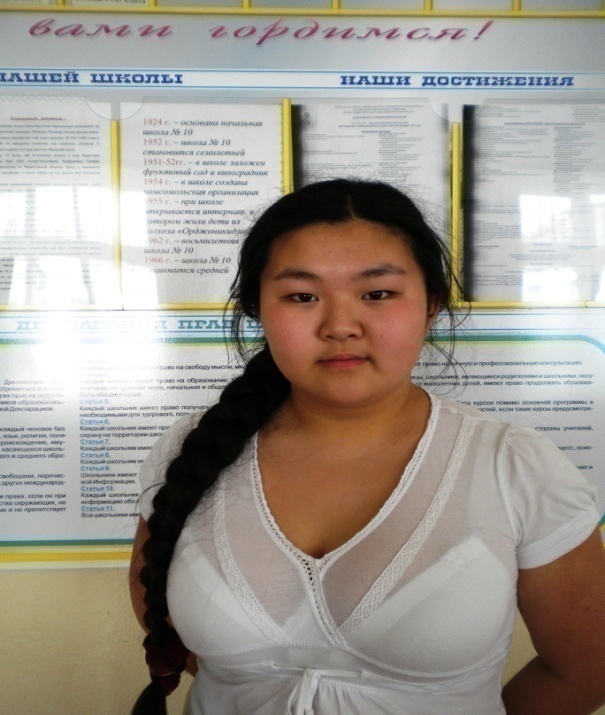 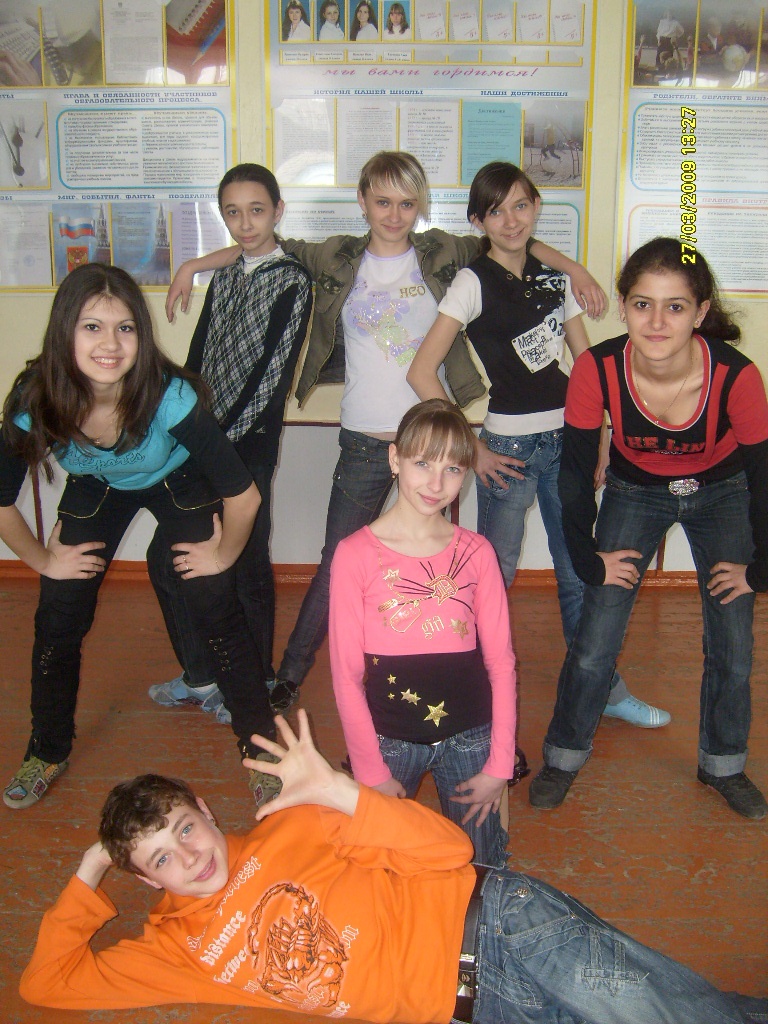 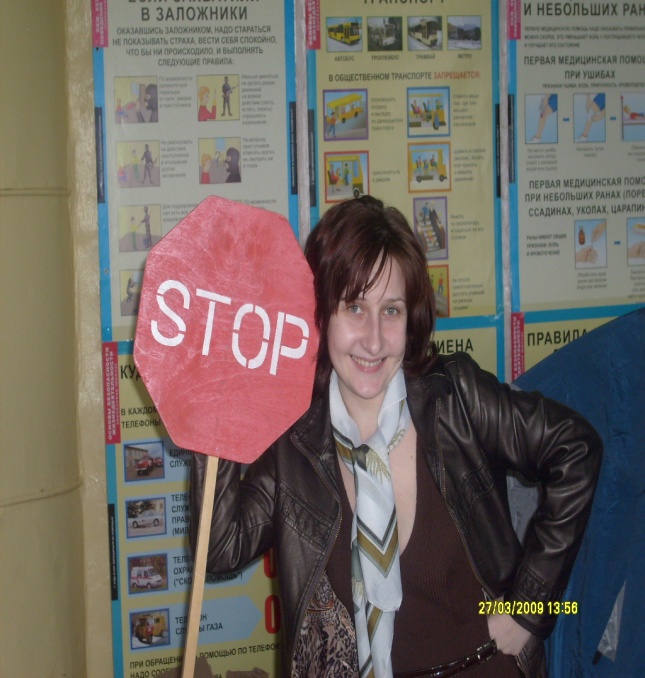 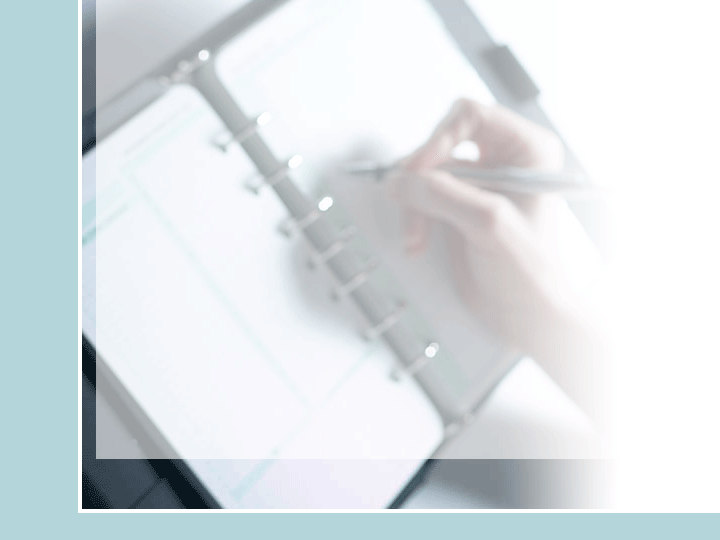 Система диагностики
В каком я состоянии на уроке русского языка?
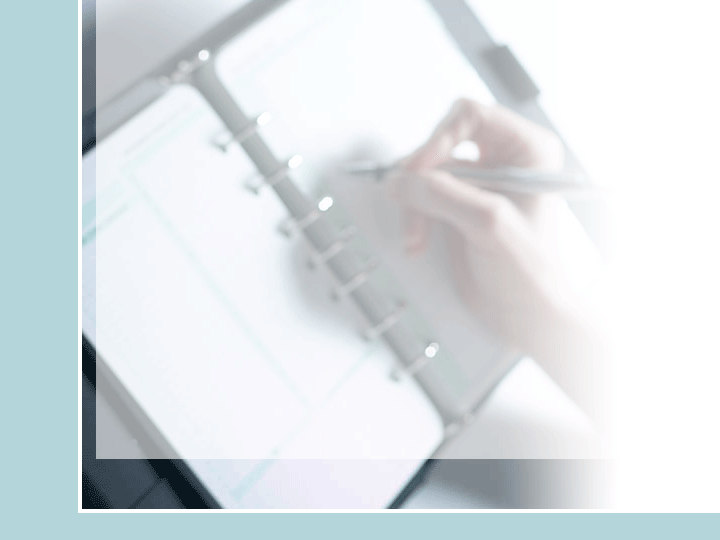 Что ты умеешь?
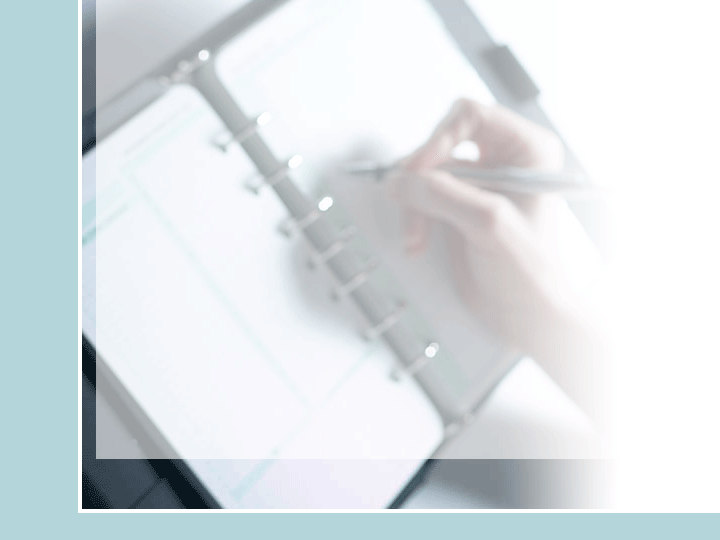 Что ты умеешь?
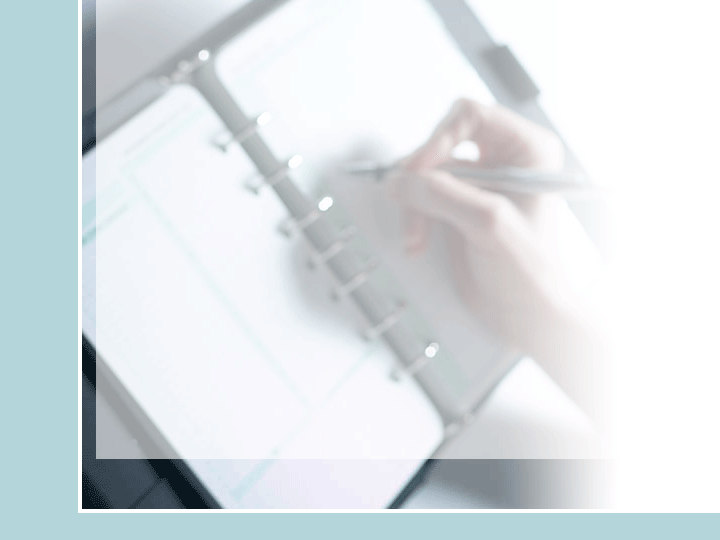 Таблица сомооценки плана текста
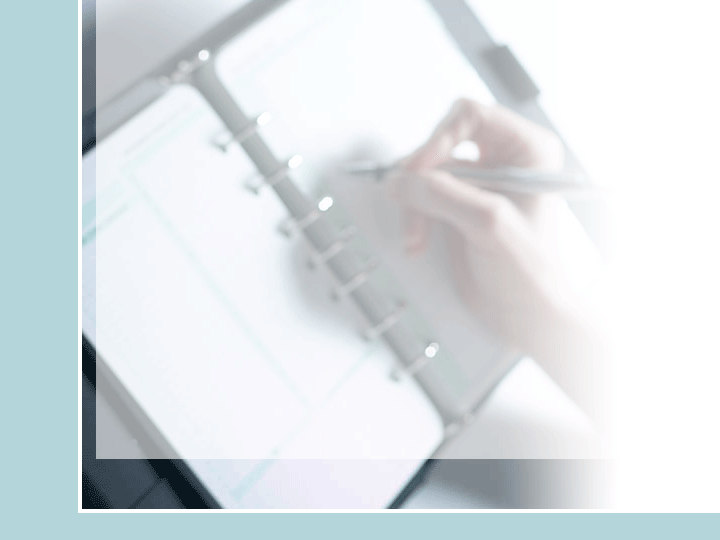 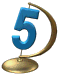 Что ты умеешь?
Баллы
    Не умею – 1 балл.
    Умею  иногда – 2 балла.
    Умею с чьей-то помощью – 3 балла.
    Умею, но в  зависимости от сложности  материала – 4 балла.
    Умею всегда – 5 баллов.
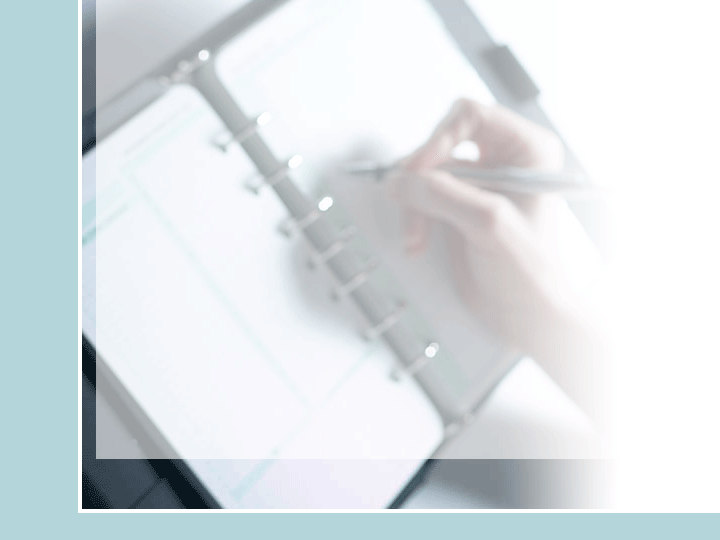 Источники
Ершов П., Ершова А. и др. Общение на уроке и поведение учителя. – М.,1998.
    Уроки театра на уроках и в  школе. Театральное обучение школьников  I - XI  классов. – М., 2001.
     Букатов В. Педагогические таинства дидактических игр. – М., 2003.
     Ершов П.М., Ершова А.П., Букатов В.М. Общение на уроке, или Режиссура поведения учителя. – М., 1998
Доблаев  Л.  Смысловая  структура  учебного  текста  и  проблемы  его  понимания. – М., 2000.
    Граник  Г. Учитель, учебник и школьник. – М., 2002.
    Граник Г. и др. Как учить школьников работать с учебником.   – М., 2005.
     Граник Г. и др. Понимание  текста. – Вопросы  психологии,  1993, №5.
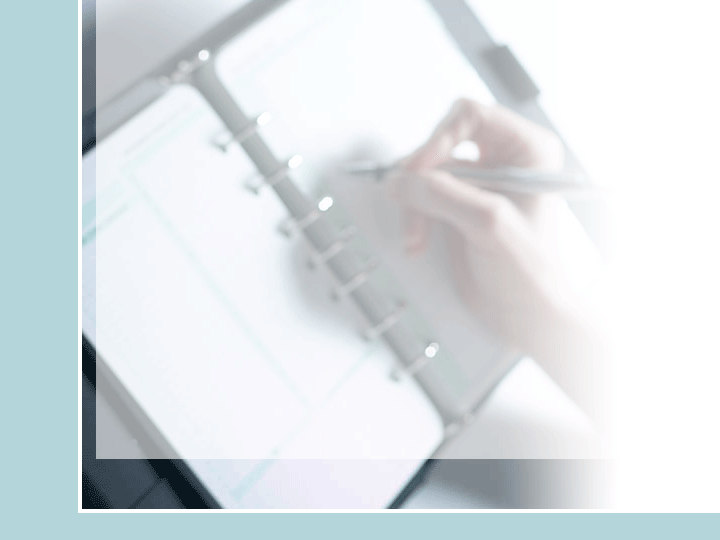 Источники
Воровщиков С.Г. Продуктивные деловые игры во внутришкольном управлении: теория, технология. – М., 2005.
     	Педагогический контроль в процессе воспитания. – М., 2006.
     	Дереклеева Н.И. Классный руководитель. Основные направления деятельности. – М., 2002.
     	Настольная книга учителя русского языка. 5 – 11 классы. – М., 2007.
.
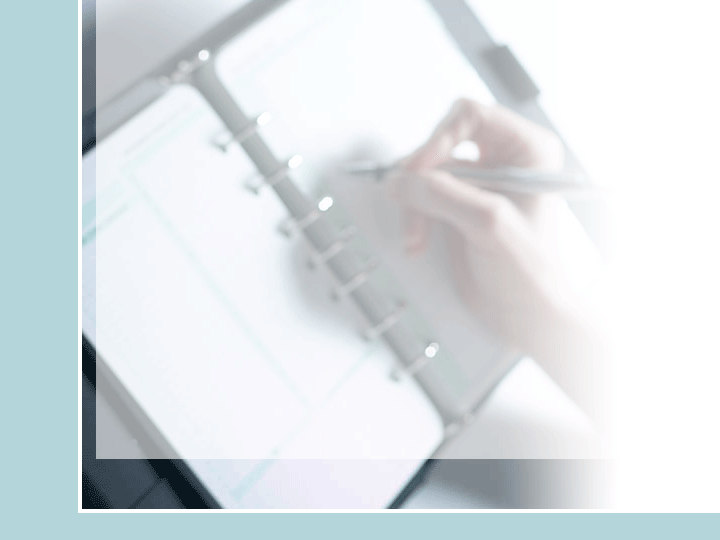 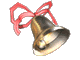 Спасибо за внимание и успехов в работе!